Binh Hoa Secondary School
Good morning Everybody
WELCOME TO OUR CLASS
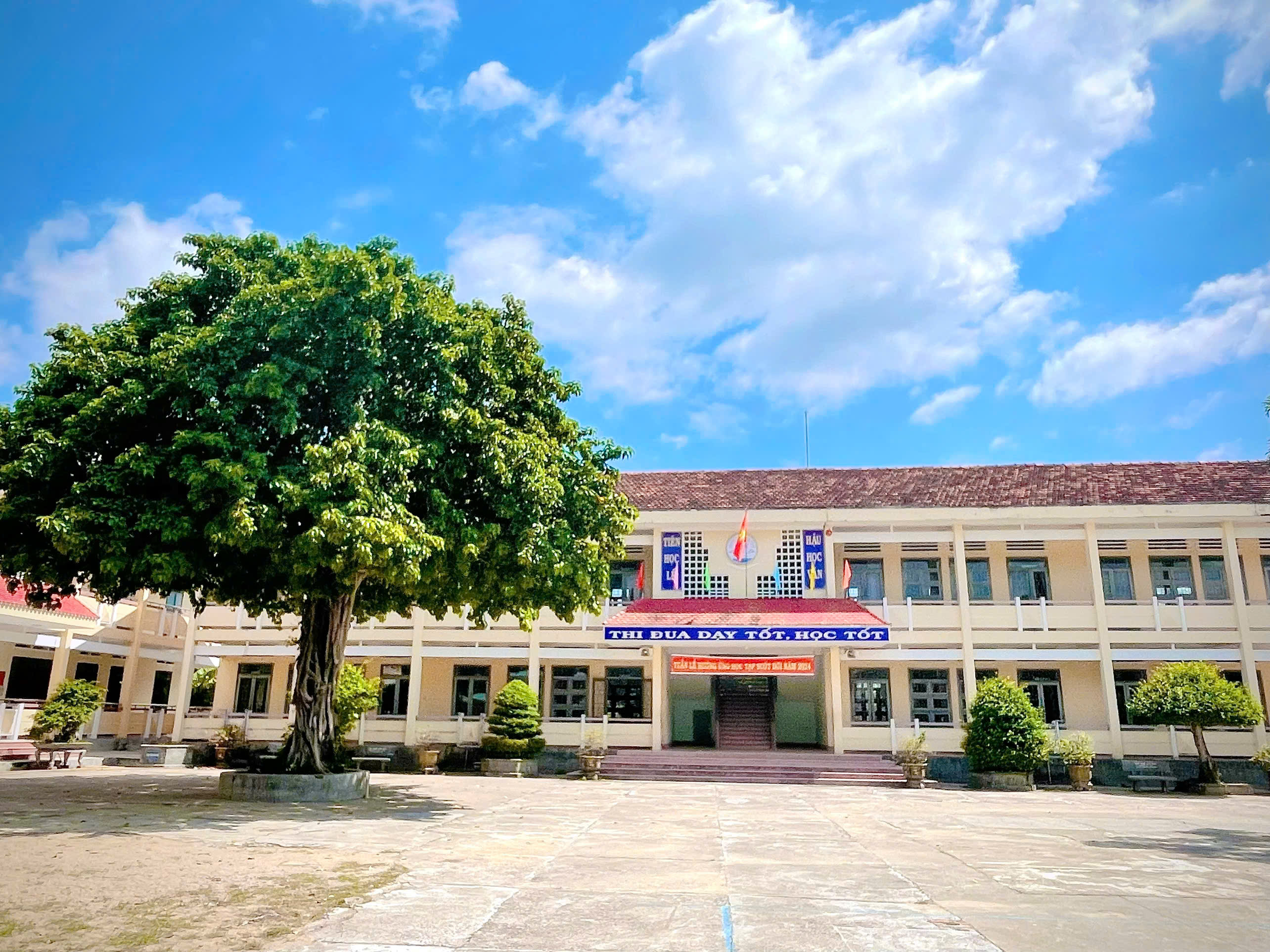 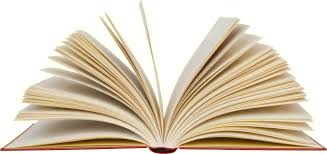 Bùi Thị Minh Thảo
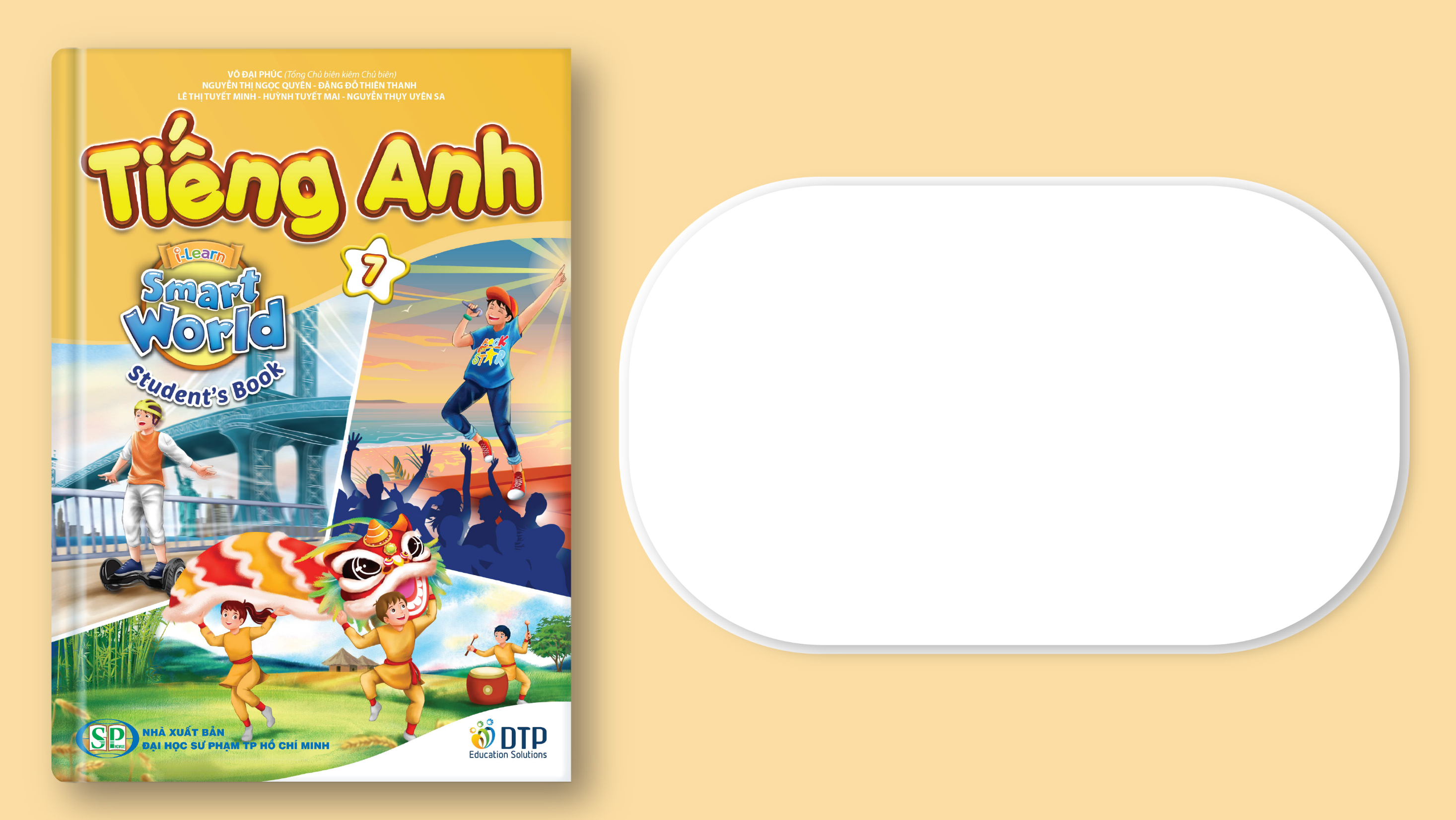 Unit 4
COMMUNITY SERVICES
Lesson 1
GRAMMAR
Tuesday, November 5th, 2024
 Unit 4: 		     COMMUNITY SERVICES
 Lesson 1: 		                        GRAMMAR
Match the pictures with the words
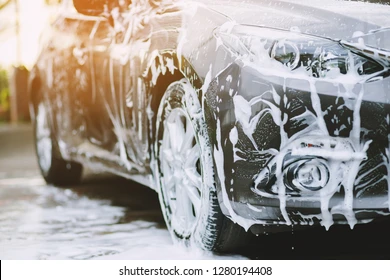 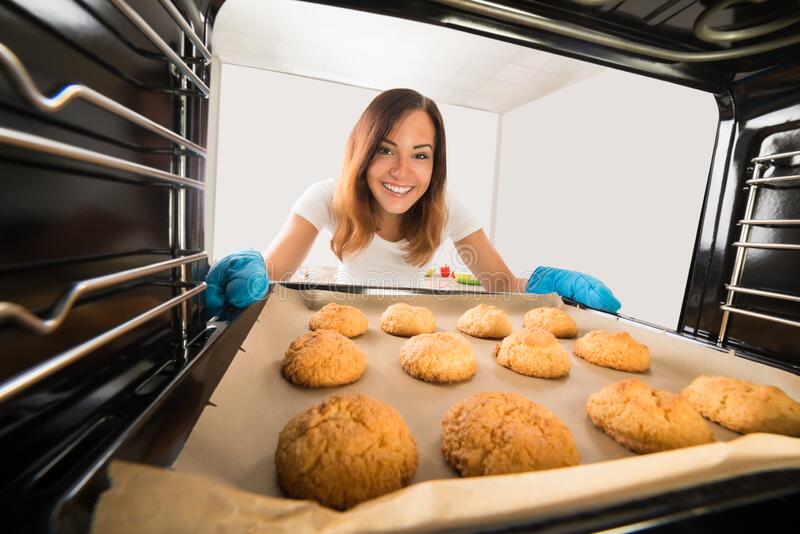 Baking cookies

Having a craft fair

Washing cars

Donating old clothes
Baking cookies
Washing cars
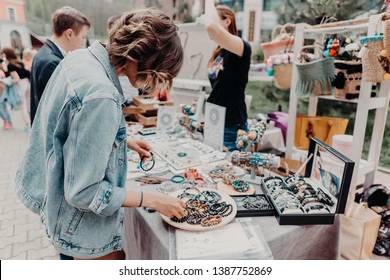 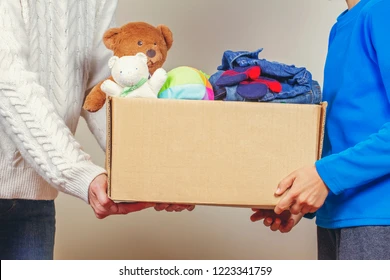 Donating old clothes
Having a craft fair
Tuesday, November 5th, 2024
 Unit 4: 		     COMMUNITY SERVICES
 Lesson 1: 		                        GRAMMAR
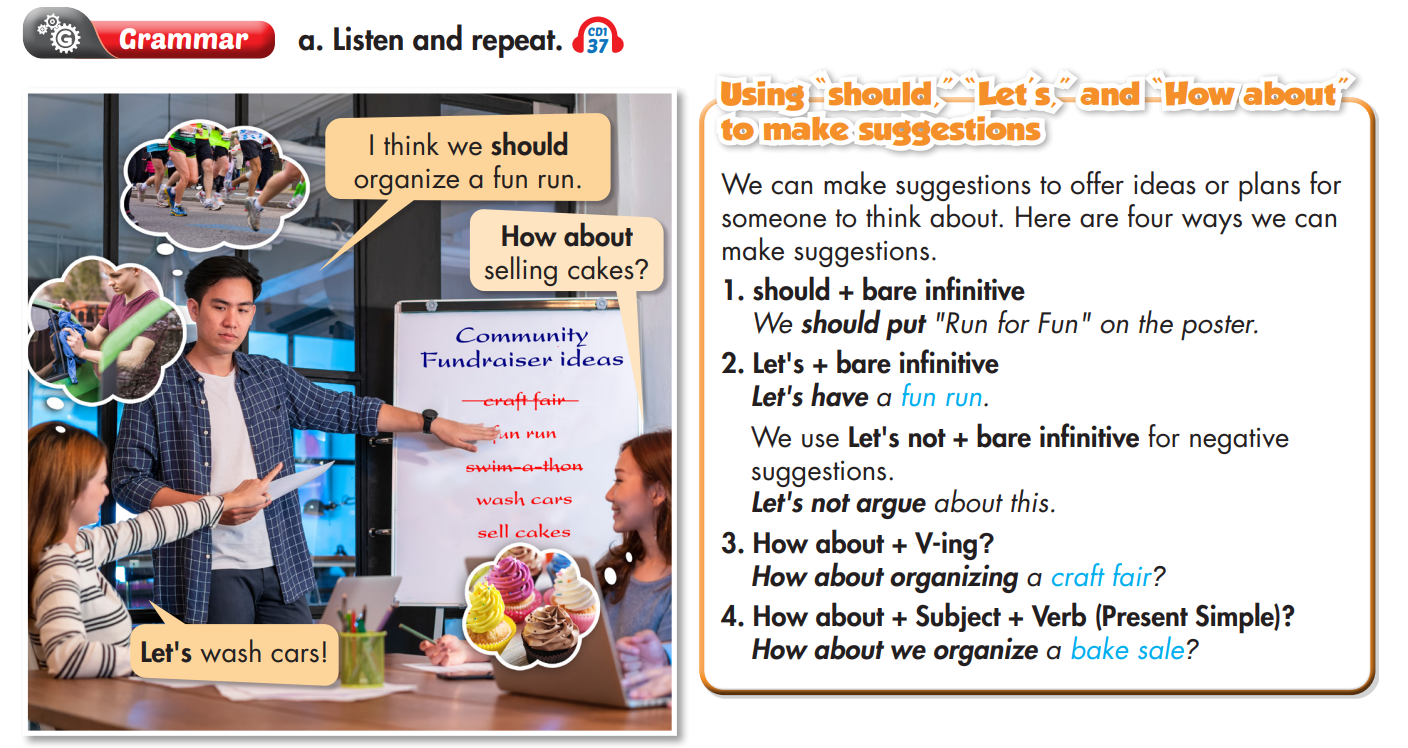 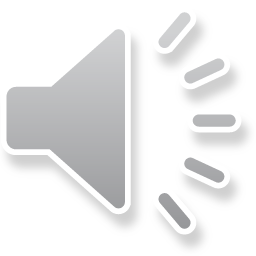 Tuesday, November 5th, 2024
 Unit 4: 		     COMMUNITY SERVICES
 Lesson 1: 		                        GRAMMAR
Grammar
a. Fill in the blanks with should, let’s or How about
Making suggestions
1. should
    I think we should organize a fun run. 
    Form: I think we should + bare infinitive
2. Let’s
    Let’s wash cars. 
    Form: Let’s + bare infinitive
    Let’s not argue about this.
    Form: Let’s + not + bare infinitive
3. How about …?
    How about selling cakes?
    Form: How about + V-ing …?
    How about we sell cakes?
    Form: How about + S + V (S. Present) + …?
Let's organize a car wash.  
__________ we have a craft fair? 
_______ not organize an art show.
___________organizing a talent show? 
We ________ have a fun run.
__________we bake and sell cookies?
How about
Let’s
How about
should
How about
Tuesday, November 5th, 2024
 Unit 4: 		     COMMUNITY SERVICES
 Lesson 1: 		                        GRAMMAR
Grammar
a. Fill in the blanks with should, let’s or How about
Making suggestions
1. should
    I think we should organize a fun run. 
    Form: I think we should + bare infinitive
2. Let’s
    Let’s wash cars. 
    Form: Let’s + bare infinitive
    Let’s not argue about this.
    Form: Let’s + not + bare infinitive
3. How about …?
    How about selling cakes?
    Form: How about + V-ing …?
    How about we sell cakes?
    Form: How about + S + V (S. Present) + …?
Let's organize a car wash.  
__________ we have a craft fair? 
_______ not organize an art show.
___________organizing a talent show? 
We ________ have a fun run.
__________we bake and sell cookies?
How about
Let’s
How about
should
How about
Tuesday, November 5th, 2024
 Unit 4: 		     COMMUNITY SERVICES
 Lesson 1: 		                        GRAMMAR
b. Circle the correct words
1. A bake sale will raise more money than a craft fair. Let's/Let's not make some pies to sell this weekend. 
2. We should/shouldn't charge money for the fun run. More people will come if it's free. 
3. Let's/Let's not have the craft fair at the school gym. It's too small to fit a lot of people. 
4. My teacher said we should/shouldn't ask our parents to donate old clothes because we don't need them. 
5. The weather report said it will rain this weekend. We should/shouldn't have the event outside. 
6. I'm not very good at designing posters. Let's/Let's not ask your sister to help because she's an artist
Making suggestions
1. Should: I think we should organize a fun run. 
    Form: I think we should + bare infinitive
2. Let’s: Let’s wash cars. Let’s not argue about this.
    Form: Let’s + bare infinitive
    Form: Let’s + not + bare infinitive
3. How about …? How about selling cakes? How about we sell cakes?
    Form: How about + V-ing …?
    Form: How about + S + V (S. Present) + …?
Tuesday, November 5th, 2024
 Unit 4: 		     COMMUNITY SERVICES
 Lesson 1: 		                        GRAMMAR
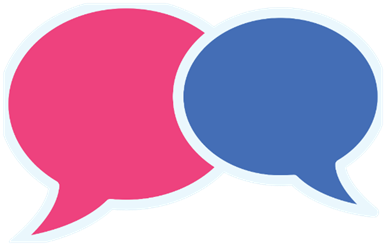 c. In pairs.
What kind of charity event should we organize?
What should we call (it)?
LET’S PLAY!
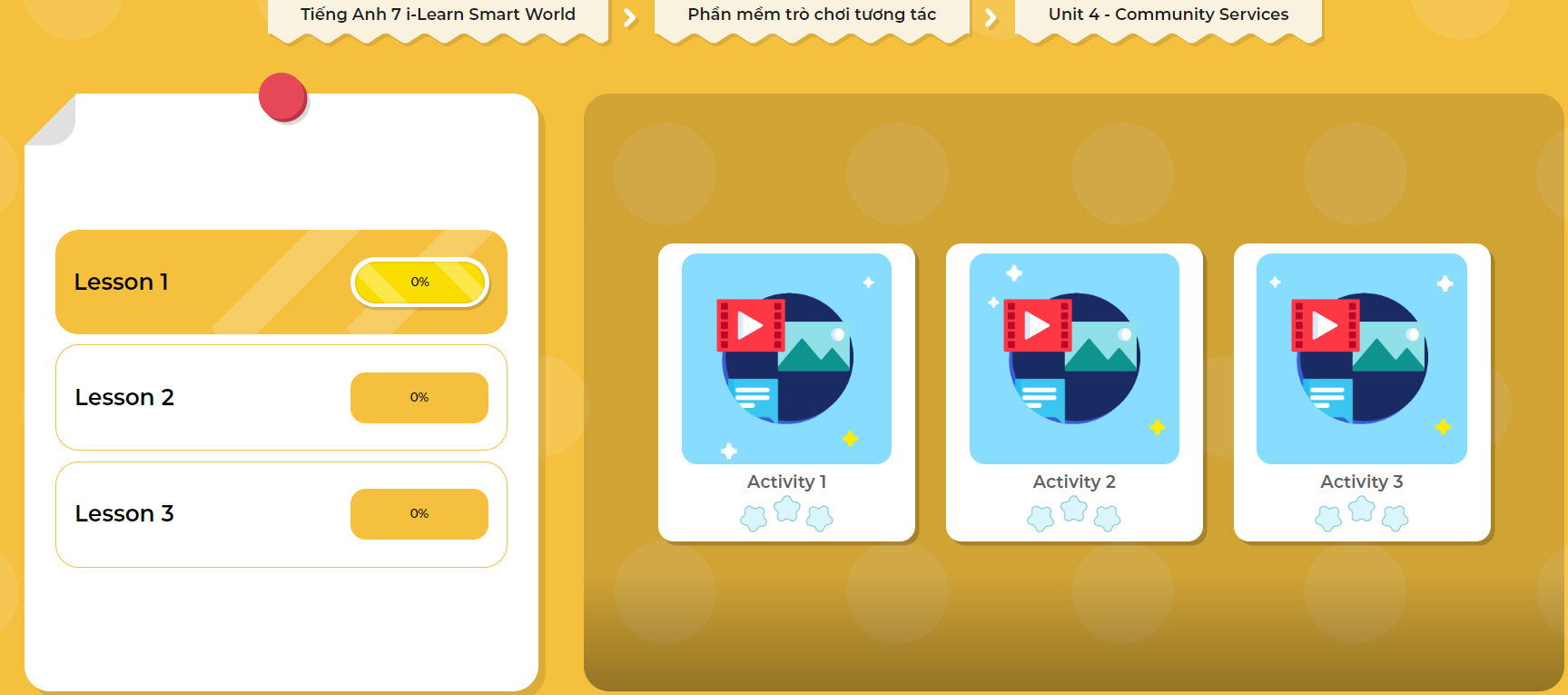 CLICK HERE TO PLAY THE GAMES
Tuesday, November 5th, 2024
 Unit 4: 		     COMMUNITY SERVICES
 Lesson 1: 		                        GRAMMAR
Grammar
a. Fill in the blanks with should, let’s or How about
Making suggestions
1. should
    I think we should organize a fun run. 
    Form: I think we should + bare infinitive
2. Let’s
    Let’s wash cars. 
    Form: Let’s + bare infinitive
    Let’s not argue about this.
    Form: Let’s + not + bare infinitive
3. How about …?
    How about selling cakes?
    Form: How about + V-ing …?
    How about we sell cakes?
    Form: How about + S + V (S. Present) + …?
Let's organize a car wash.  
__________ we have a craft fair? 
_______ not organize an art show.
___________organizing a talent show? 
We ________ have a fun run.
__________we bake and sell cookies?
How about
Let’s
How about
should
How about
b. Circle the correct words
Let’s 
shouldn’t  
Let's not
shouldn’t 
shouldn’t 
Let's
Tuesday, November 5th, 2024
 Unit 4: 		     COMMUNITY SERVICES
 Lesson 1: 		                        GRAMMAR
Homework
Review the grammar point and make sentences using it. 
Do the exercises on page 21 WB.
Prepare Pronunciation & Speaking.
Play the consolidation games on www.eduhome.com.vn
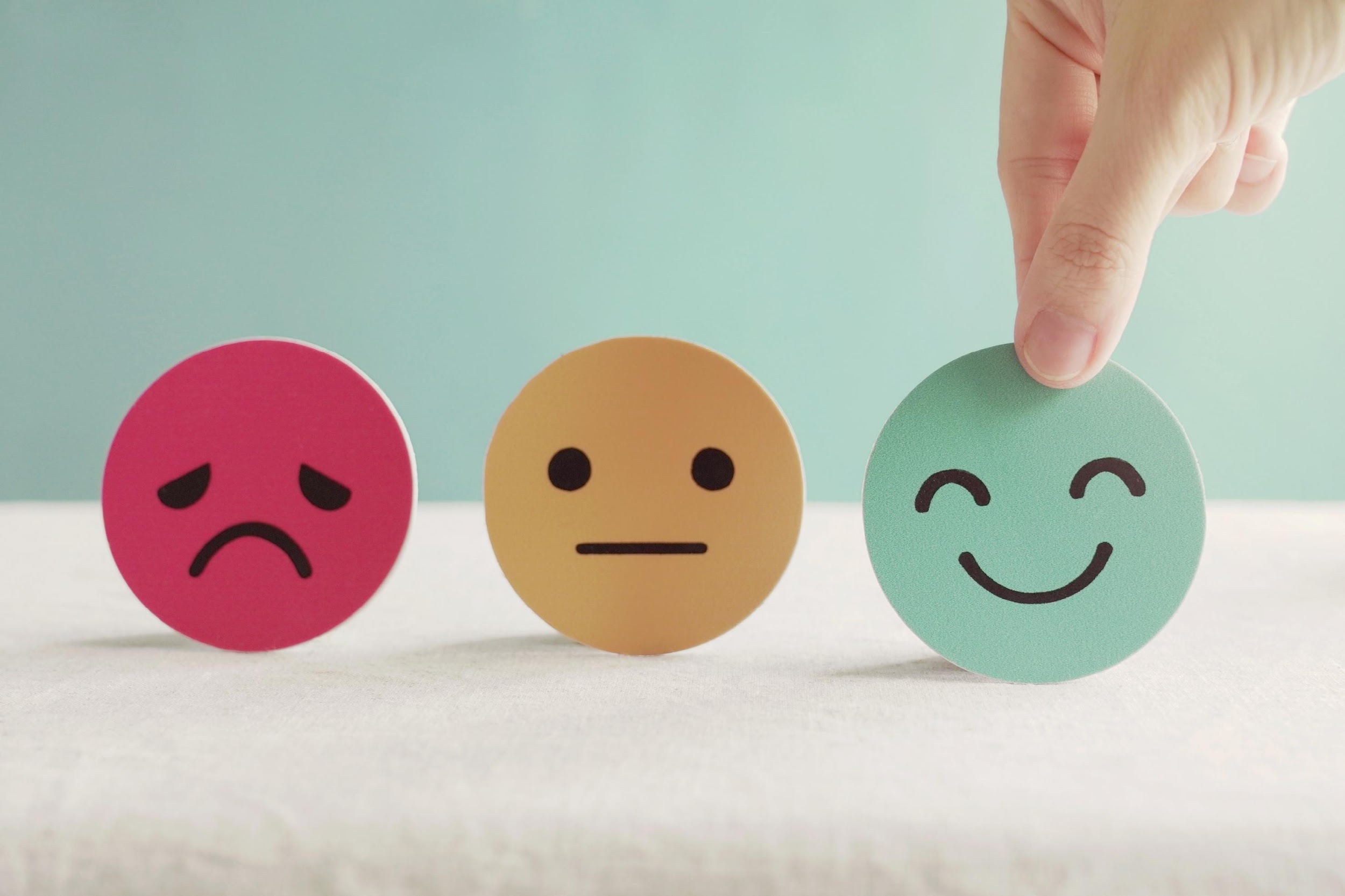 Stay positive and have a nice day!
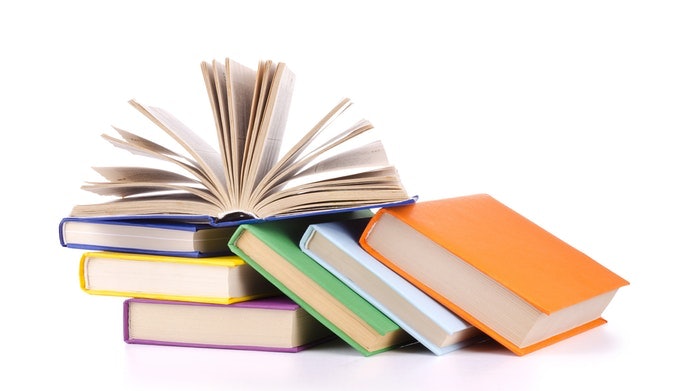 THANK YOU FOR YOUR LISTENING.
Goodbye Everybody
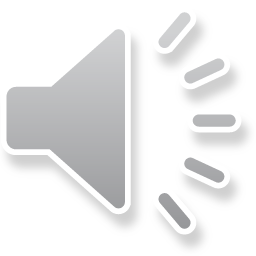